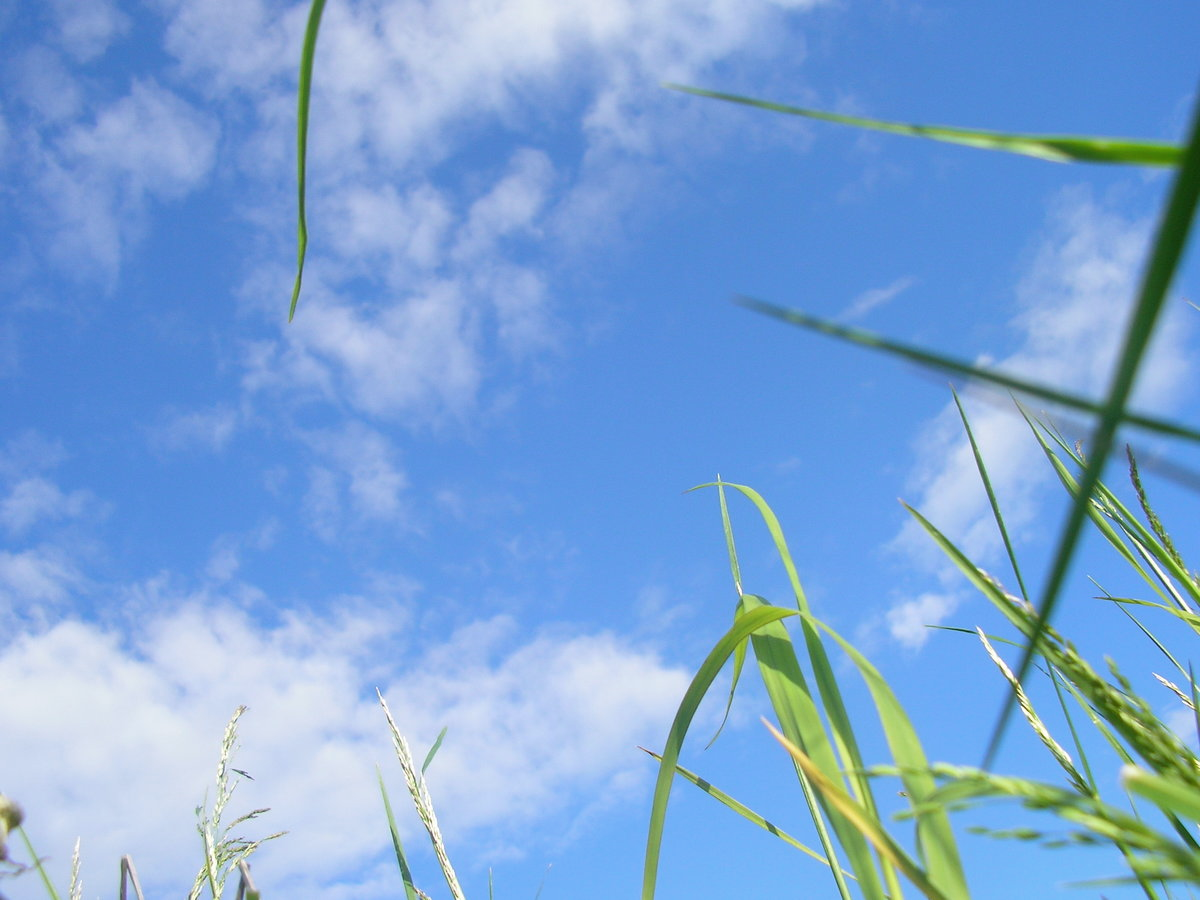 Охрана атмосферного воздуха
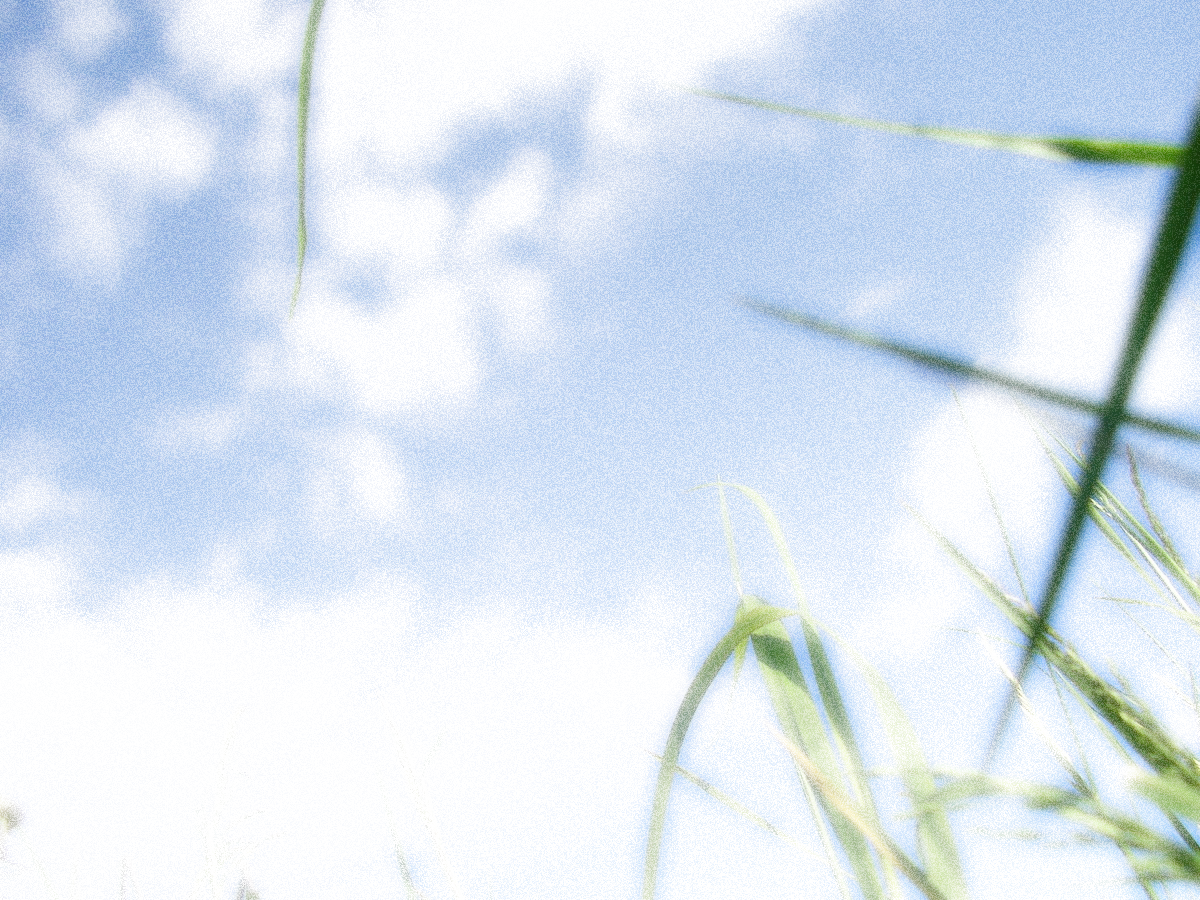 Федеральный закон от 04.05.1999 N 96-ФЗ (ред. от 26.07.2019) 
«Об охране атмосферного воздуха»
Глава I ОБЩИЕ ПОЛОЖЕНИЯ (основные понятия – 
атмосферный воздух, загрязняющее вещество, неблагоприятные 
метеорологические условия, ПДУ, ПДН, мониторинг окружающего 
воздуха и др.) 
Глава II УПРАВЛЕНИЕ В ОБЛАСТИ ОХРАНЫ 
АТМОСФЕРНОГО ВОЗДУХА (основные принципы гос. управления,
полномочия органов гос. власти в области охраны атмосферного воздуха) 
Глава III ОРГАНИЗАЦИЯ ДЕЯТЕЛЬНОСТИ В ОБЛАСТИ
ОХРАНЫ АТМОСФЕРНОГО ВОЗДУХА (Нормирование качества
атмосферного воздуха и вредных физических воздействий на 
атмосферный воздух и др.)
Глава IV ГОСУДАРСТВЕННЫЙ УЧЕТ ВРЕДНЫХ 
ВОЗДЕЙСТВИЙ НА АТМОСФЕРНЫЙ ВОЗДУХ И ИХ 
ИСТОЧНИКОВ (Государственный учет вредных воздействий на 
атмосферный воздух и их источников и др.)
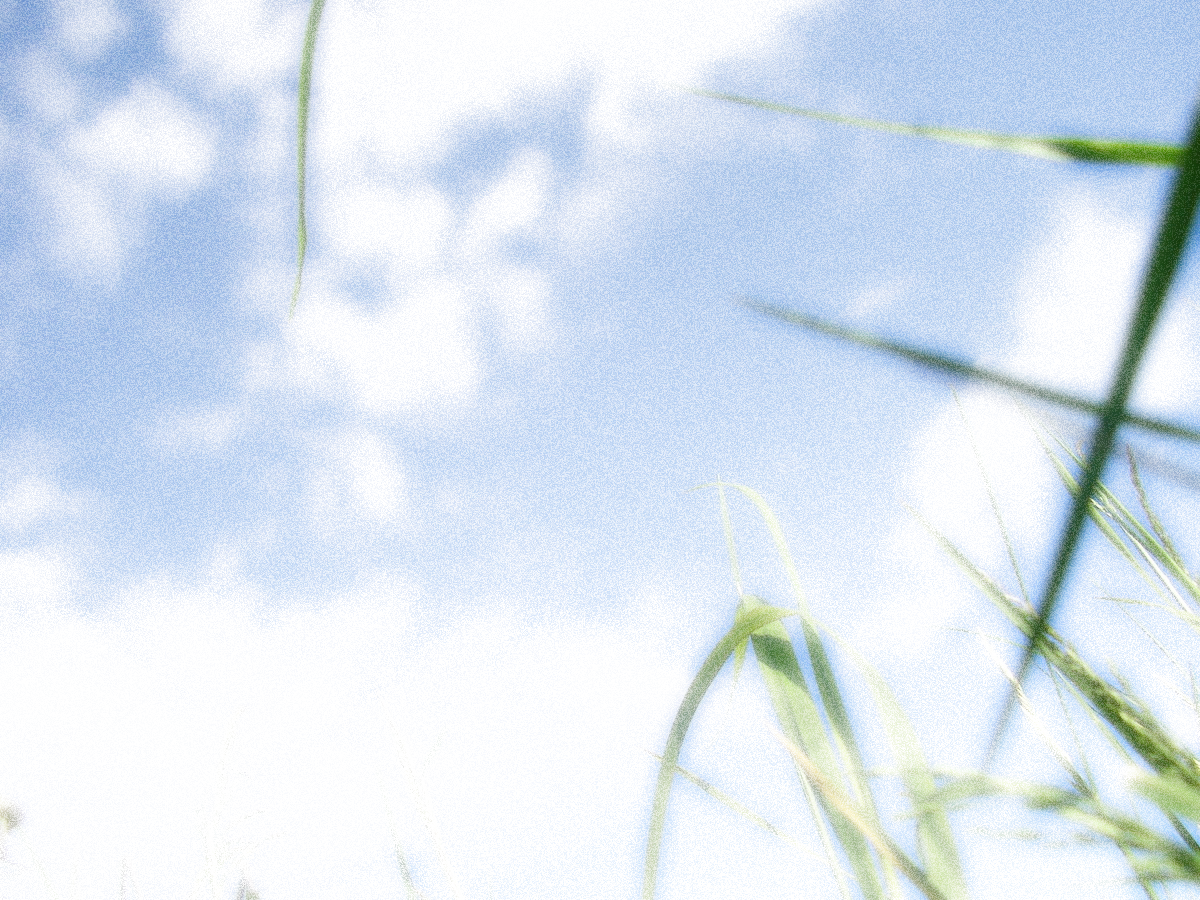 Глава V ГОСУДАРСТВЕННЫЙ НАДЗОР В ОБЛАСТИ ОХРАНЫ АТМОСФЕРНОГО ВОЗДУХА. ПРОИЗВОДСТВЕННЫЙ И 
         ОБЩЕСТВЕННЫЙ КОНТРОЛЬ В ОБЛАСТИ ОХРАНЫ 
         АТМОСФЕРНОГО  ВОЗДУХА. МОНИТОРИНГ АТМОСФЕРНОГО 
         ВОЗДУХА
Глава VI ЭКОНОМИЧЕСКИЙ МЕХАНИЗМ ОХРАНЫ
        АТМОСФЕРНОГО ВОЗДУХА
Глава VII ПРАВА ГРАЖДАН, ЮРИДИЧЕСКИХ ЛИЦ И 
ОБЩЕСТВЕННЫХ ОБЪЕДИНЕНИЙ В ОБЛАСТИ ОХРАНЫ 
АТМОСФЕРНОГО ВОЗДУХА
Глава VIII ОТВЕТСТВЕННОСТЬ ЗА НАРУШЕНИЕ
         ЗАКОНОДАТЕЛЬСТВА РОССИЙСКОЙ ФЕДЕРАЦИИ В       
         ОБЛАСТИ ОХРАНЫ АТМОСФЕРНОГО ВОЗДУХА
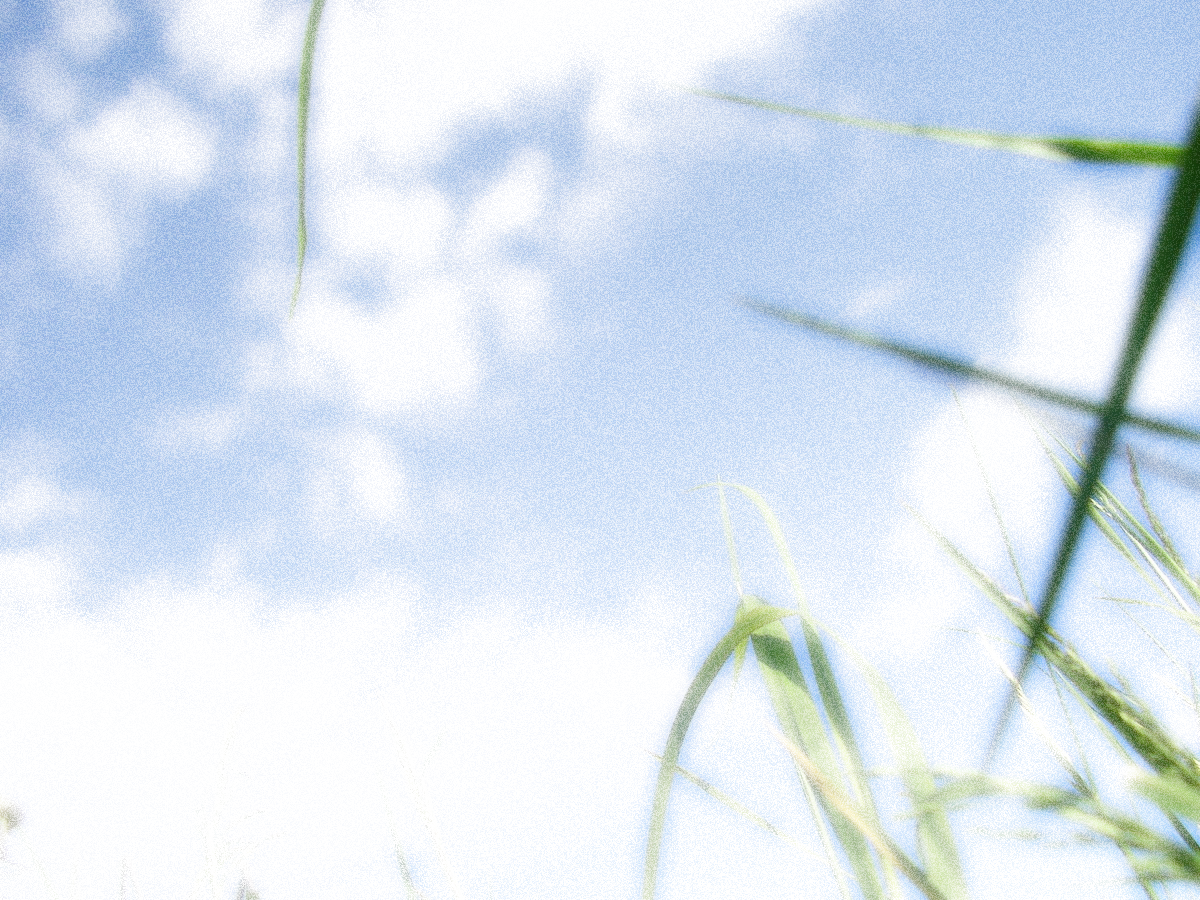 Атмосферный воздух – это жизненно важный компонент окружающей природной среды, представляющей собой естественную смесь газов атмосферы, находящуюся за пределами жилых, производственных  и иных помещений
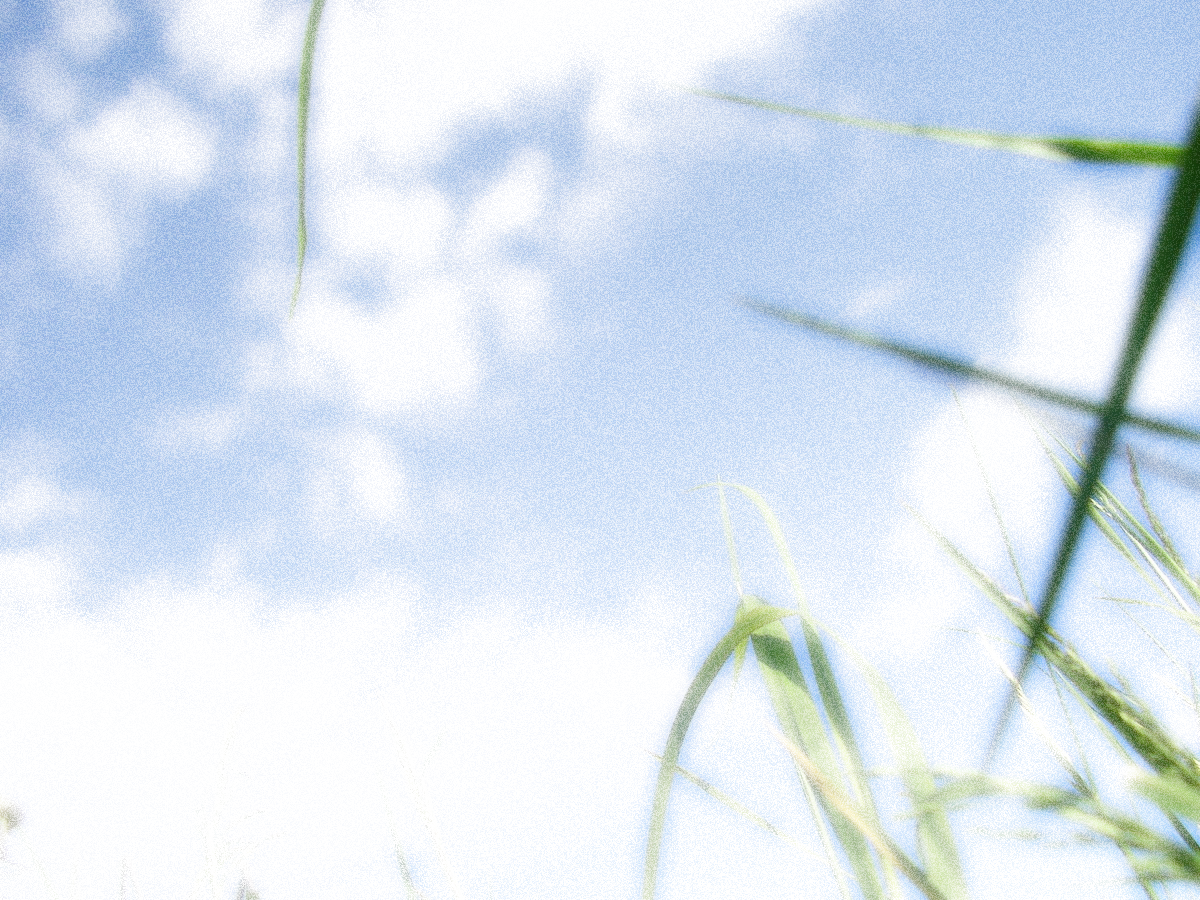 Атмосферный воздух выполняет функции:

геологические;
экологические;
терморегулирующие;
защитные;
энергоресурсные;
хозяйственные.
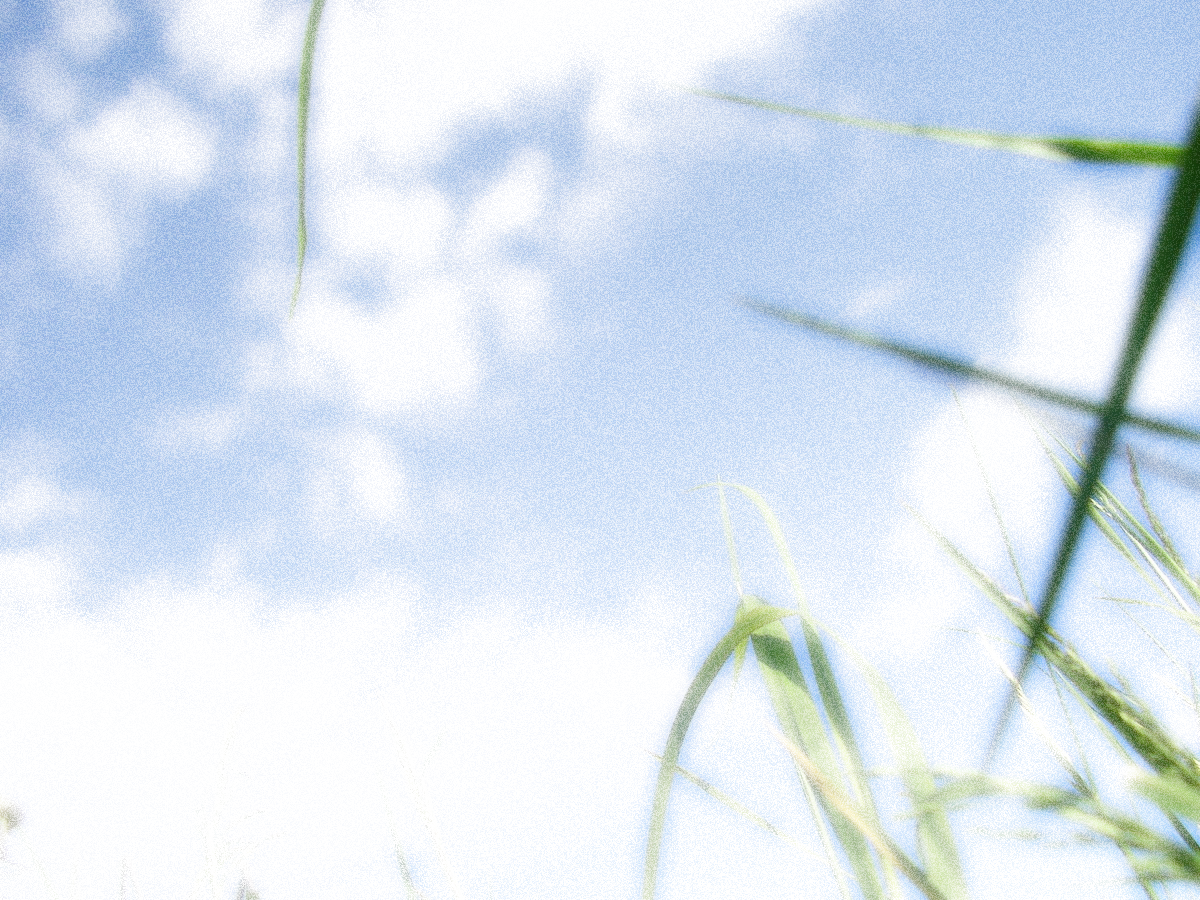 Загрязнение атмосферного воздуха- привнесение в него или возникновение в нём новых (обычно не характерных для него) вредных химических, физических, биологических агентов :
Естественное
Антропогенное
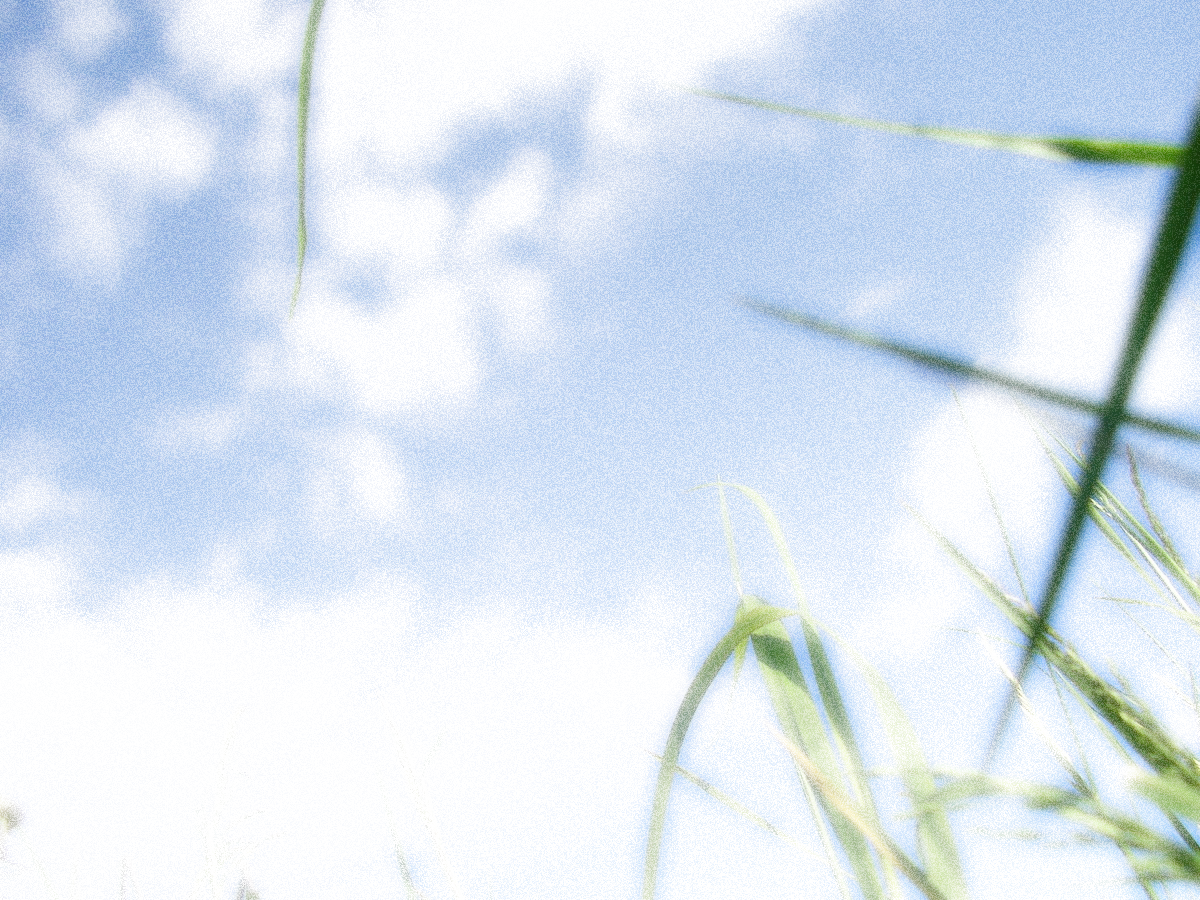 По масштабам загрязнение воздуха может быть 
местным- повышение содержания загрязняющих 
веществ на небольших территориях (город, район, 
и др.)., глобальным – изменения, затрагивающие всю 
атмосферу Земли.
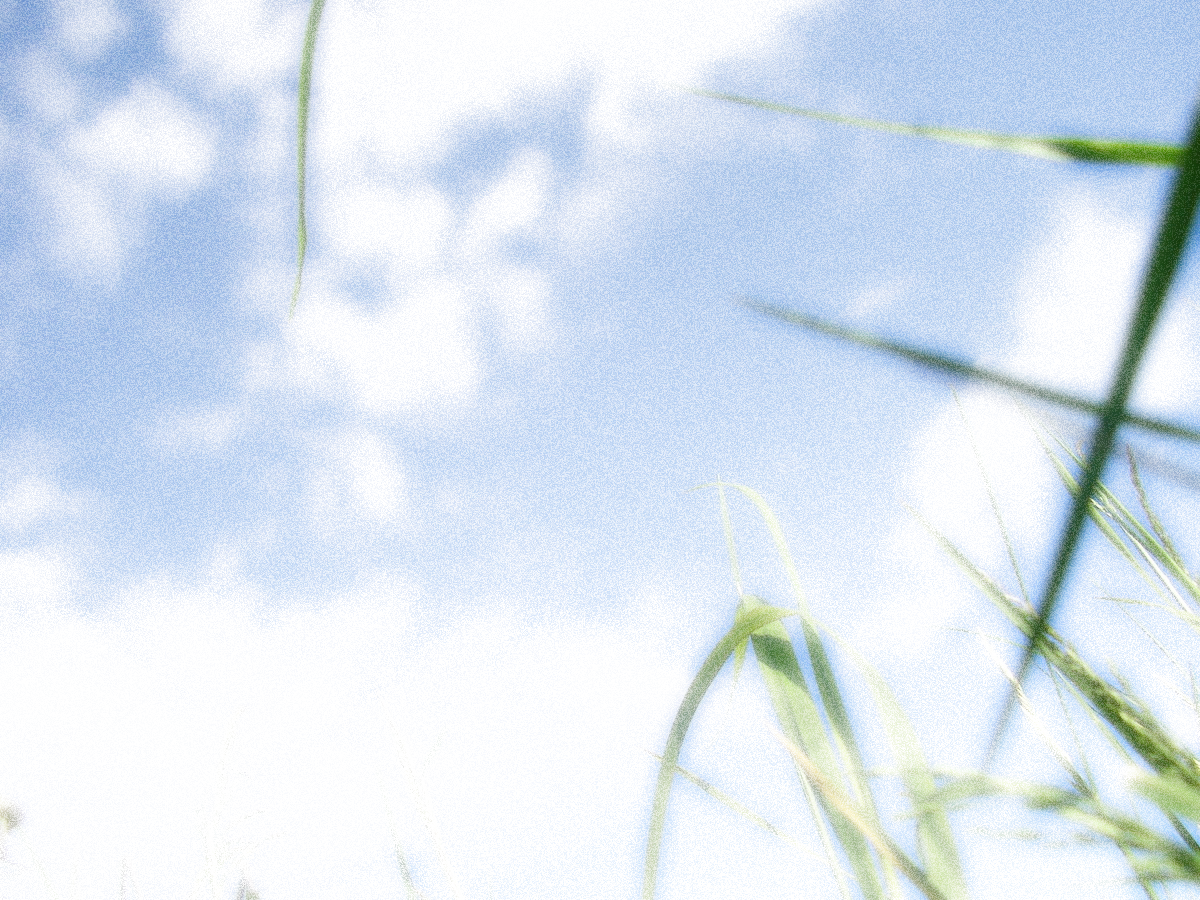 По агрегатному состоянию выбросы вредных веществ в атмосферу классифицируются следующим образом: 1) газообразные (диоксид серы, оксиды азота, оксид углерода, углеводороды и др.); 2) жидкие (кислоты, щелочи, растворы солей и др.); 3) твёрдые (тяжёлые металлы, канцерогенные вещества, органическая и неорганическая пыль, сажа, смолистые вещества и др.).
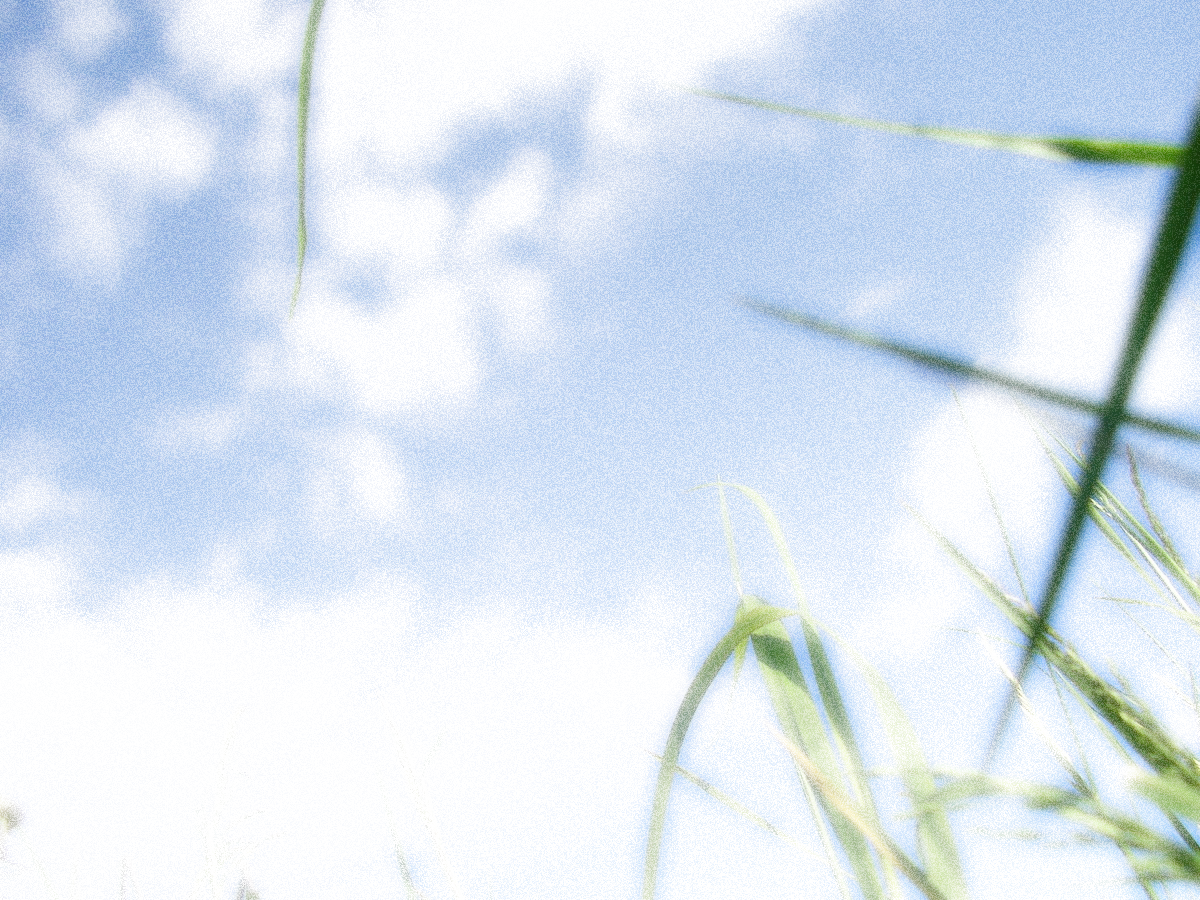 Особо опасным видом загрязнения атмосферы является радиоактивное загрязнение!!!
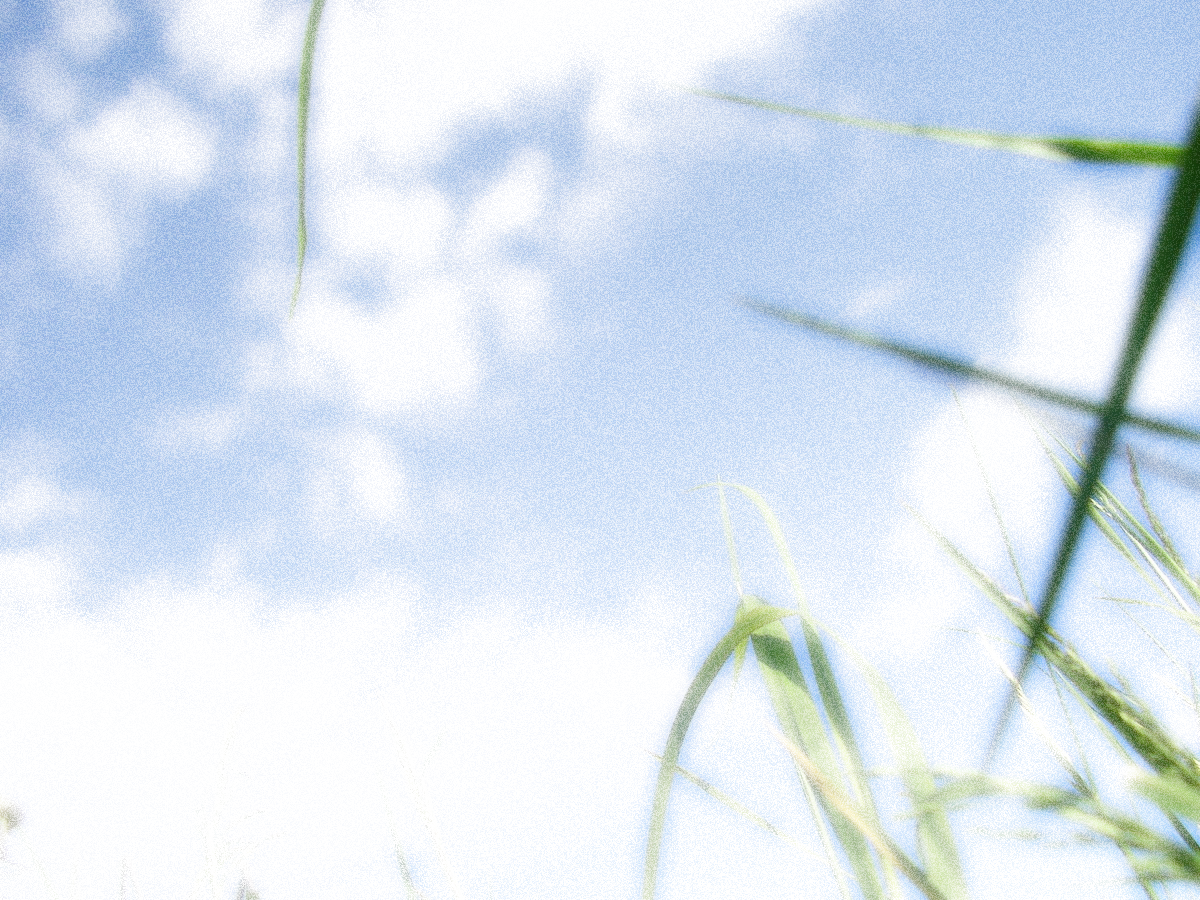 Экологические последствия загрязнения атмосферы:
Воздействие загрязнения воздуха на организм человека и экосистемы
Парниковый эффект и глобальное потепление климата
Разрушение «озонового слоя»
Кислотные дожди
Лондонский смог
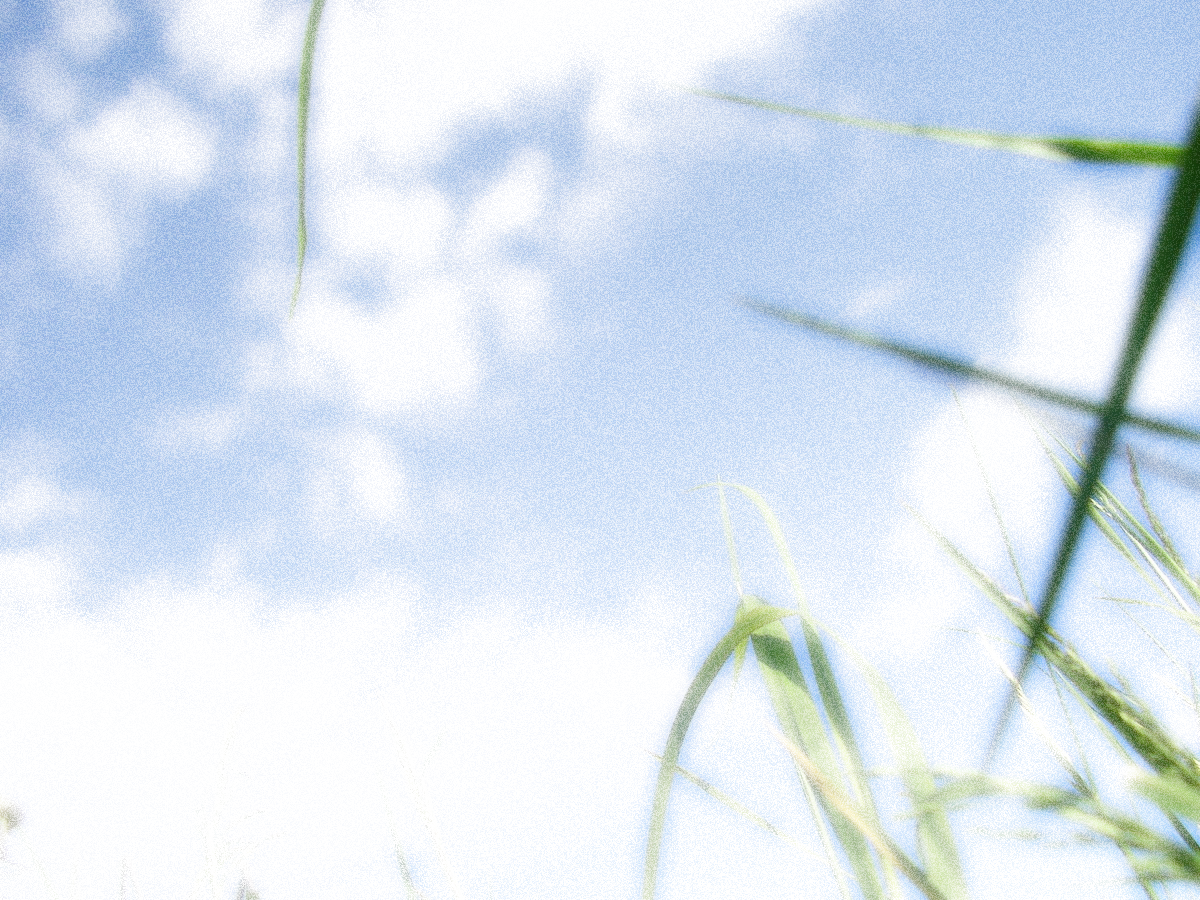 В целях защиты атмосферы от загрязнения применяют следующие экозащитные мероприятия:

· экологизация техногических процессов;

· очистка  газовых выбросов от вредных примесей;

· рассеивание газовых выбросов в атмосфере;

· соблюдение нормативов допустимых выбросов вредных веществ;

· устройство санитарно-защитных зон, архитектурно-планировочные решения и др.
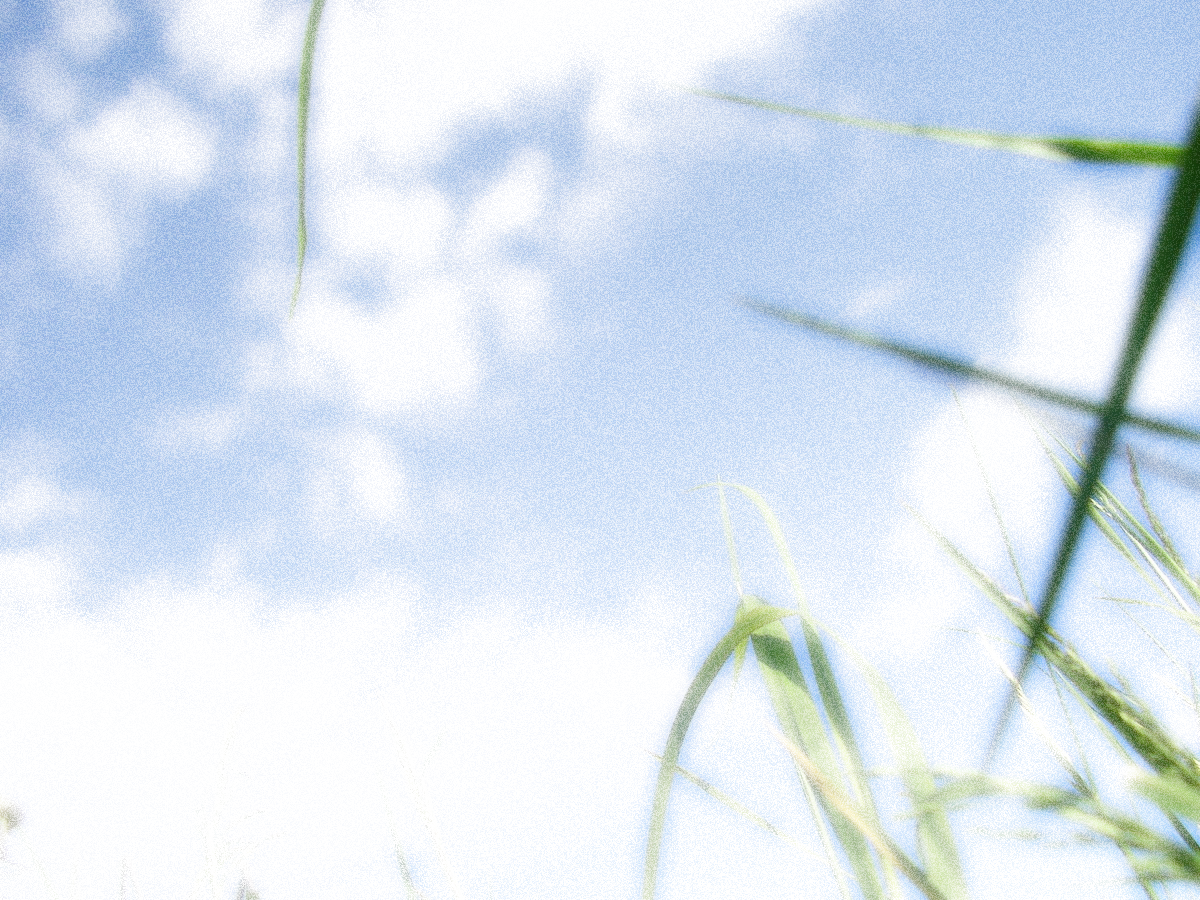 Атмосферный воздух находится под охраной государства!!!
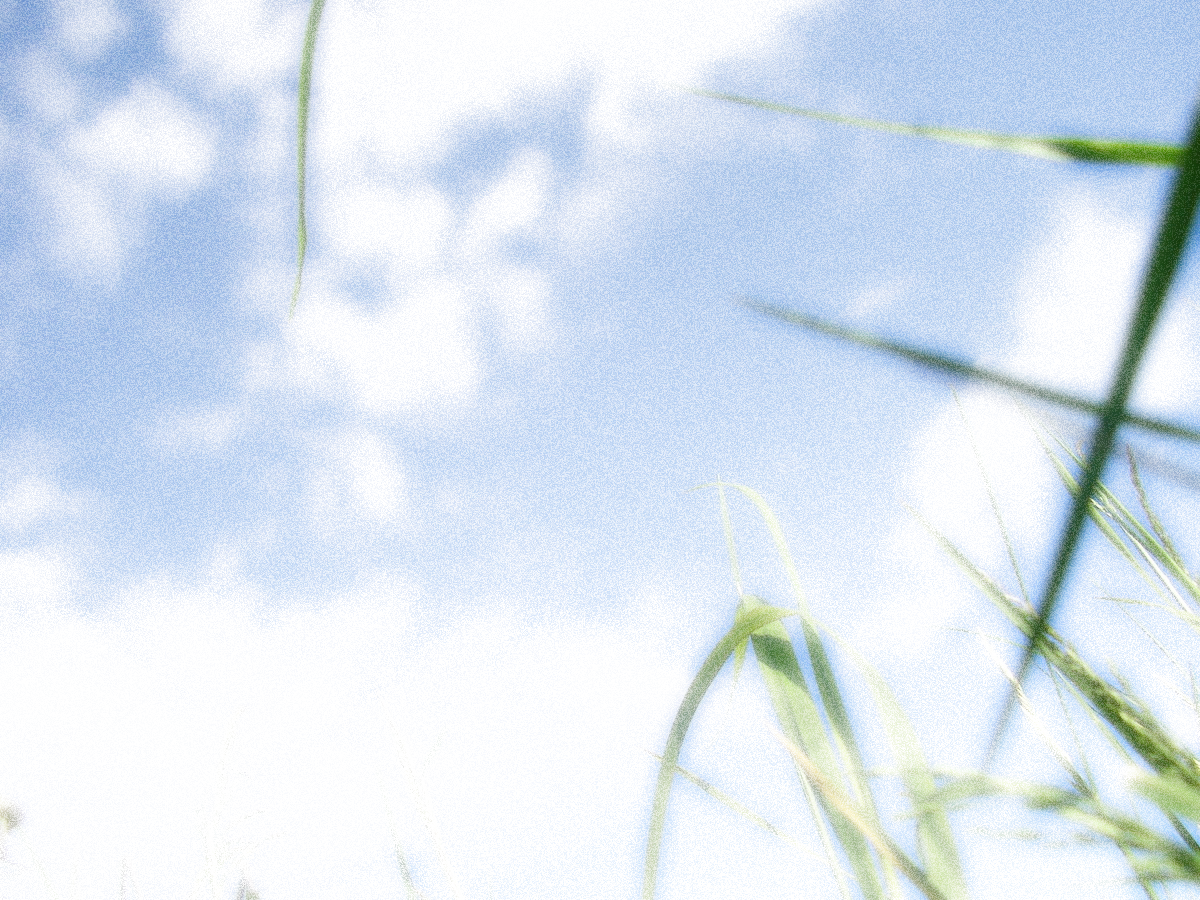 Ответственность за правонарушение в области охраны атмосферного воздуха:
Уголовная
Административная